Choose a Job, Choose a Savings Goal
Grade 12+
A Special Note for Teachers
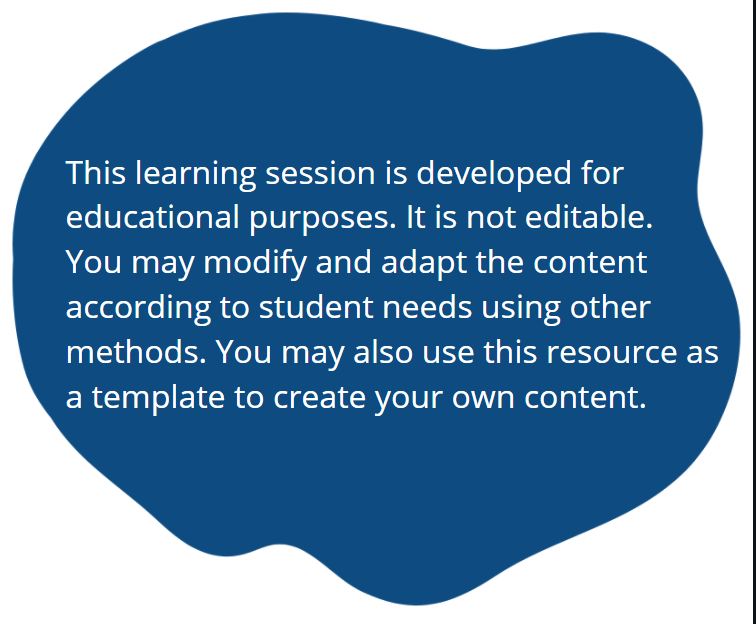 Academic Language
Time Value of Money (TVM) 
Compounding period
Students will…
Save for a long-term goal
Plan for the long-term goal according to their own earning power (determined by random chance)
Understand the Time Value of Money (TVM) and use the appropriate calculator
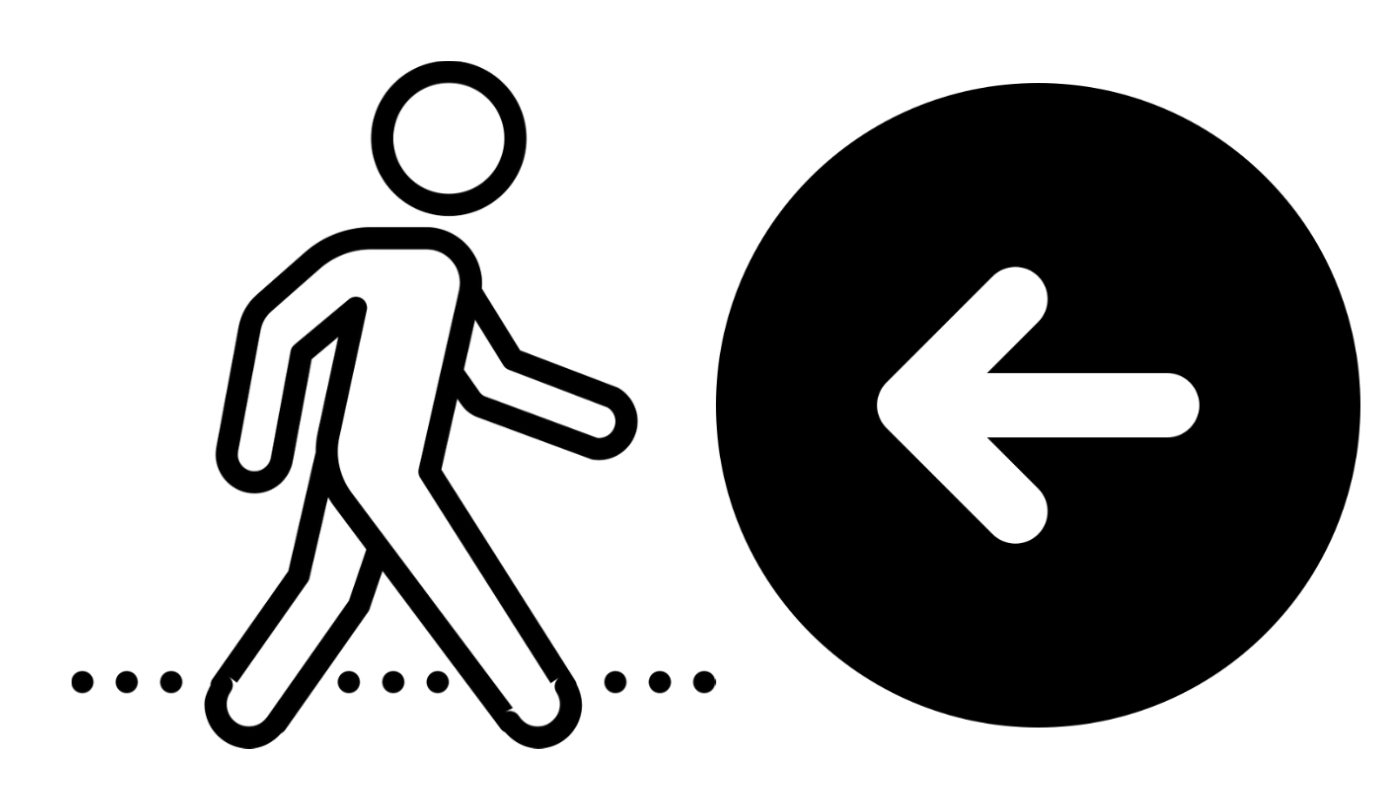 Let’s work backwards
What happens when you set a goal first and then figure out how to get there?
If you are saving up for something big, there are different ways you can go about arriving at that goal.
You can arrive at the goal sooner or later depending on a few different factors:
How much time you have
How much money you start with
How much your money grows (your interest rate)
Time Value of Money (TVM) Calculator
Have you ever heard the saying: “Time is money”?

The Time Value of Money calculator shows you how much time it takes your money to grow. This is a great tool to use to reach a savings goal. 

Here you can work backwards: You can enter your goal first and fill in the information to find out how much time it will take you to reach it. 

For this assignment you will use the online TVM calculator, or a scientific calculator with the same features:
Time Value of Money Calculator
Academic Language
Compounding period: It is the interval of time that your loan or investment compounds interest. It applies to compound interest only, not simple interest.
	For example: 
		Annually: every year
		Quarterly: every quarter of a year
		Monthly: every month

More frequent compounding periods will mean more growth.
Save Long Term for a Goal
In this activity there are two spinners that will determine your fate.

You will spin the first wheel to choose a savings goal: Choose an expensive big-ticket item such as a car, a house, college tuition, or wild card - something of your choice!

	For the pre-made spinner, click here.

	To create your own spinner, click here.
Save Long Term for a Goal
Next, you will spin the second wheel for a career option: Such as construction, medical field, service sector, or wild card - something of your choice!

	For the pre-made spinner, click here.

	To create your own spinner, click here.
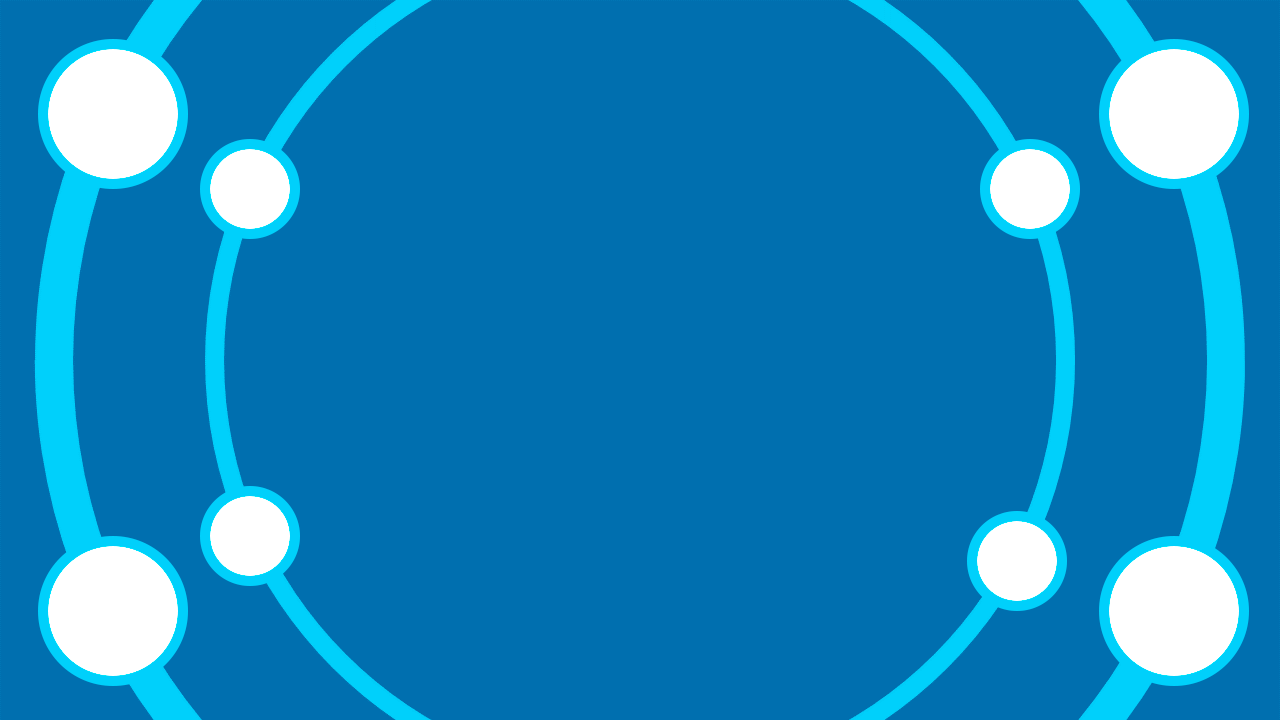 Money for Post-Secondary Education
A car
A Gaming System
A house
SPIN
NextStep
An Emergency Fund
A year long adventure
What do you desire…
A Snow Mobile
Complete supplies for a hobby
A new furniture set
An apartment
Click the “Spin” button in the center to start and stop the spinner.
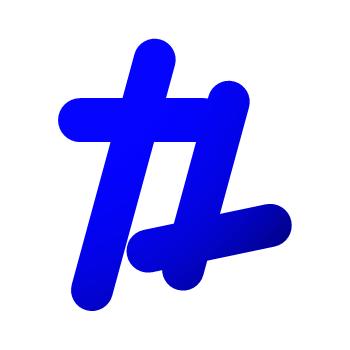 tekhnologic
[Speaker Notes: Note for Teachers: Click on the “Spin” button to spin, click again to stop.]
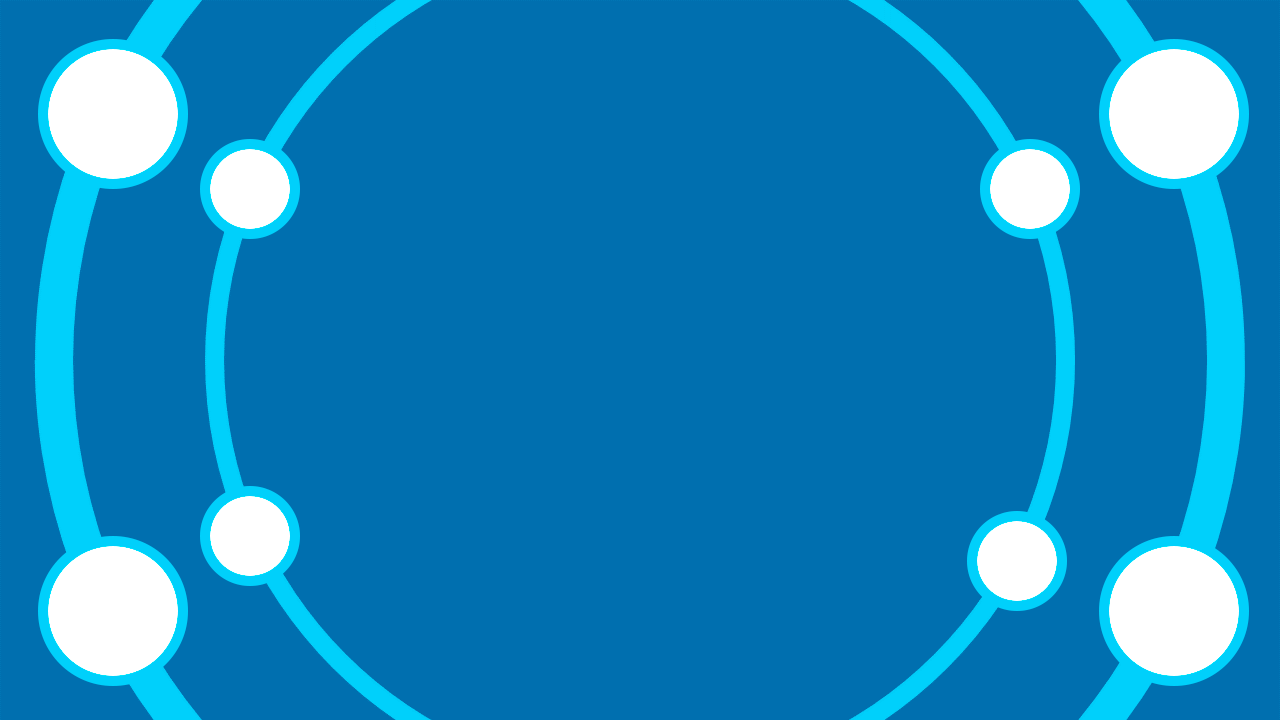 Your text here
Your text here
Your text here
Your text here
SPIN
NextStep
Your text here
Your text here
What do you desire…
Your text here
Your text here
Your text here
Your text here
Click the “Spin” button in the center to start and stop the spinner.
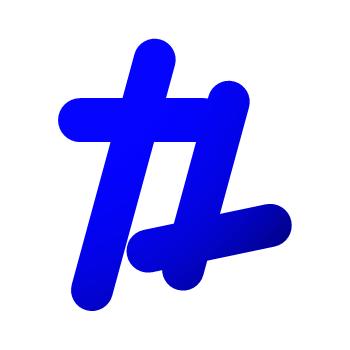 tekhnologic
[Speaker Notes: Note for Teachers: Click on the “Spin” button to spin, click again to stop.]
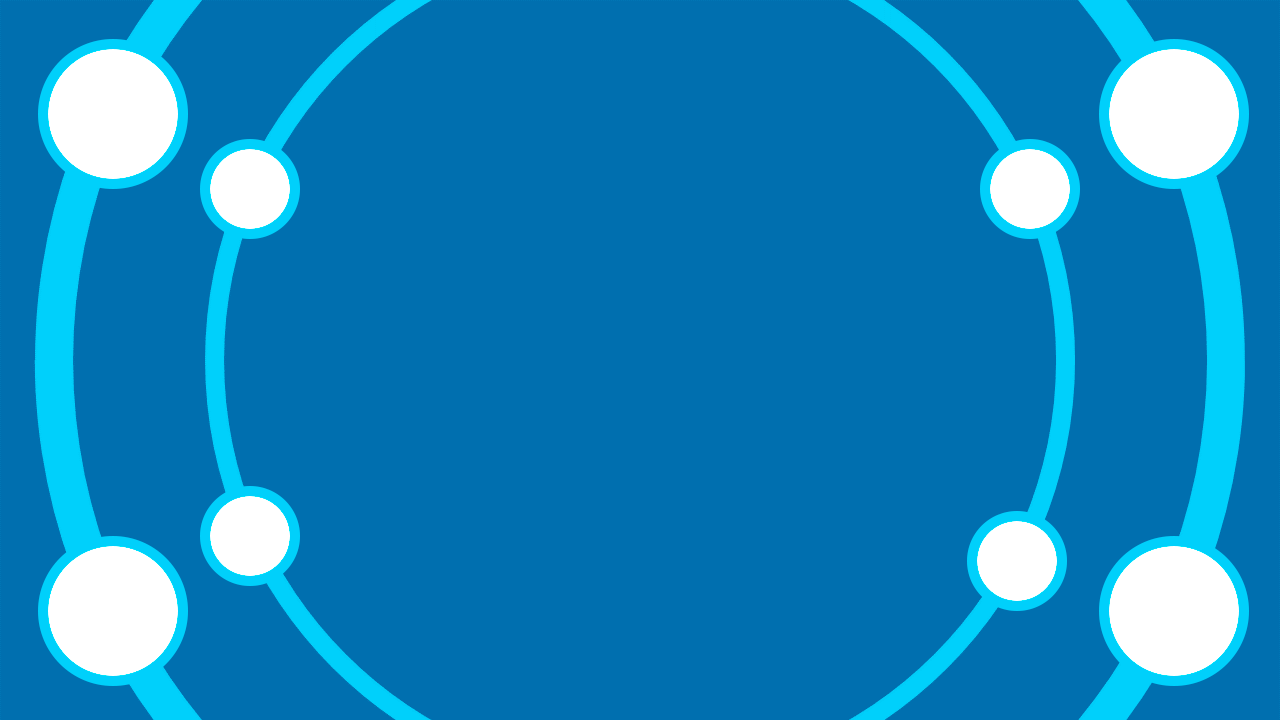 Childcare Worker
Carpenter
Pilot
Graphic Designer
SPIN
Click: Here: Your Future Awaits…
Fishers
Doctor
Restaurant Server
Teacher
Plumber
Programmer
Click the “Spin” button in the center to start and stop the spinner.
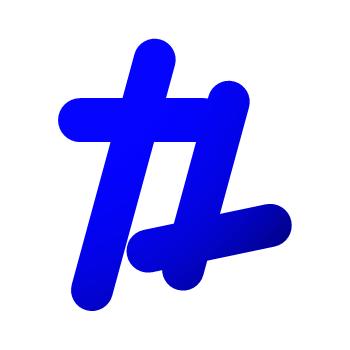 tekhnologic
[Speaker Notes: Note for Teachers: Click on the “Spin” button to spin, click again to stop.]
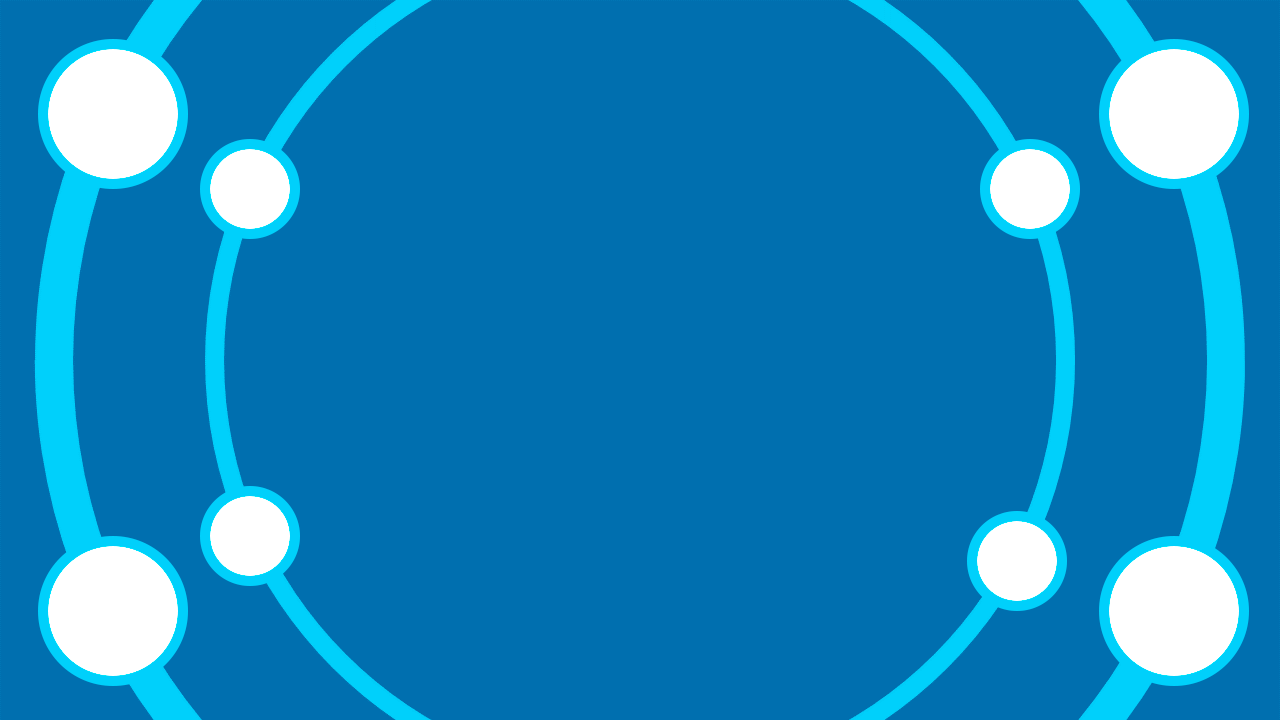 Your text here
Your text here
Your text here
Your text here
SPIN
Click: Here: Your Future Awaits…
Click: Here: Your Future Awaits…
Your text here
Your text here
Your text here
Your text here
Your text here
Your text here
Click the “Spin” button in the center to start and stop the spinner.
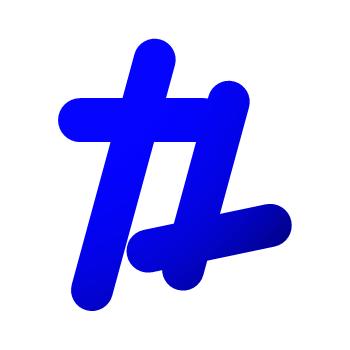 tekhnologic
[Speaker Notes: Note for Teachers: Click on the “Spin” button to spin, click again to stop.]
So Now What?
After receiving your occupation and your desired item, it’s time to start.
Turn to your worksheet and fill out Part A.
Find out the average wage for your occupation and the price of your savings goal.

To find the average wage for your occupation, you’ll need to know a few facts.
Where do you want to live? 
(Where you live may impact the average wage of your job. If you live in a city, you may be paid more compared to the same job in a small town.) 
Write the wage for your job on the worksheet.
How Long and How Much?
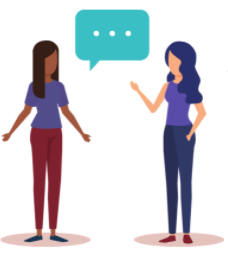 Think-Pair-Share
Would you prefer to save for the goal first or to borrow money and pay it off over time?

If you save for the item, how long will it take you to get enough money to buy it?

If you choose to buy the item using debt and payments, how long will it take you to pay it off? How much of your income will be dedicated to the payments?
How Long and How Much?
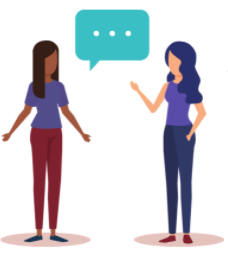 Think-Pair-Share
What are the consequences of choosing to save/borrow to acquire the item?
	For example:
How much could you have saved in interest if you had saved for the item instead of borrowing?
How many years of enjoyment did you miss out on by choosing to save instead of borrow?

Why did you choose to borrow/save? Did your wage determine your decision? Did the price of the savings goal determine your decision? Was it a combination of the two?
Terms on the TVM Calculator
When you use a TVM calculator, you will see acronyms. There are different variations of them. Here are some examples, and the class can refer to this slide while doing the worksheet.

PV = Present Value
FV = Future Value
PMT = Payment or Periodic Deposit
I = Interest
CP = Compounding frequency
TVM = Time Value of Money (how many years it will take

Go to the TVM Calculator
How to use a TVM calculator
Watch this video for a step-by-step guide on how to use a TVM calculator for three scenarios:
Growing an investment
Paying off a loan
Withdrawing from an annuity

Watch the video: Using a TVM Calculator

Note: You will only use scenarios 1 and/or 2 to complete this activity.

*Slides 20 and 21 have written instructions to use a TVM Calculator as well.
What interest will you earn or pay?
Now fill out sections B, C, and D on the worksheet.
Section B Saving:
Research to find what type of savings or investment you will use. Find a specific example. What is the interest amount you will earn?
Section C Loan:
Research to find a specific example on the loan you will use. What is the interest amount you will have to pay on that loan?
Section D Combination:
Research both: 
Find a savings or investment. Calculate the interest you will earn. 
Find a specific loan. Calculate the interest you will pay.
How to use TVM calculator for savings
Find out the dollar amount you will need to make in each payment!
Select Repeating Payment for Calculate. (If you'd like to calculate something different you will see other options available.)
Enter the Present Value: How much you have saved now (can be 0)
Enter Future Value: The amount of your goal
Enter the Interest Rate: The amount of interest you will earn with the savings or investment you choose 
Enter the Number of Periods
Your payment amount will show with a negative symbol.
Think of it like: Money comes out of your wallet = negative amount
How to use TVM calculator for loans
Find out how long it will take you to pay off a loan.
Enter the Present Value (The total amount that you will borrow) 
Enter the Interest Rate 
Enter the Payment amount you will make (as a negative number)
Enter the Future Value as 0 (Because you will finish paying the loan)
Enter the number of compounding periods

*You can also fill out the number of periods to find out the payment amount instead.
Student Reflection
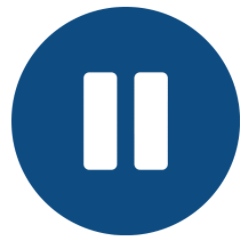 Complete the Reflection on the worksheet (Section E).

Additional Questions:
After completing the activity, has your answer to this question changed:
 	Would you prefer to save for the goal first or to borrow money and 	pay it off over time?
Was your income enough to buy or pay down your savings goal?
How much of your income did you spend to save for/pay down your item?
How could you save for/pay down your savings goal faster?
Was it ever impossible to save for/pay down your savings goal? Why?